Opioïden geïnduceerde obstipatieNP Monteiro de Oliveira
Disclosures
- Sprekersvergoeding Grünenthal

- Onderzoeksgelden Mundipharma
2
Agenda
Pathofysiologie

Epidemiologie

Diagnostiek en differentiaaldiagnosen

Richtlijn

Niet medicamenteuze behandeling

Medicamenteuze behandeling
3
Pathofysiologie
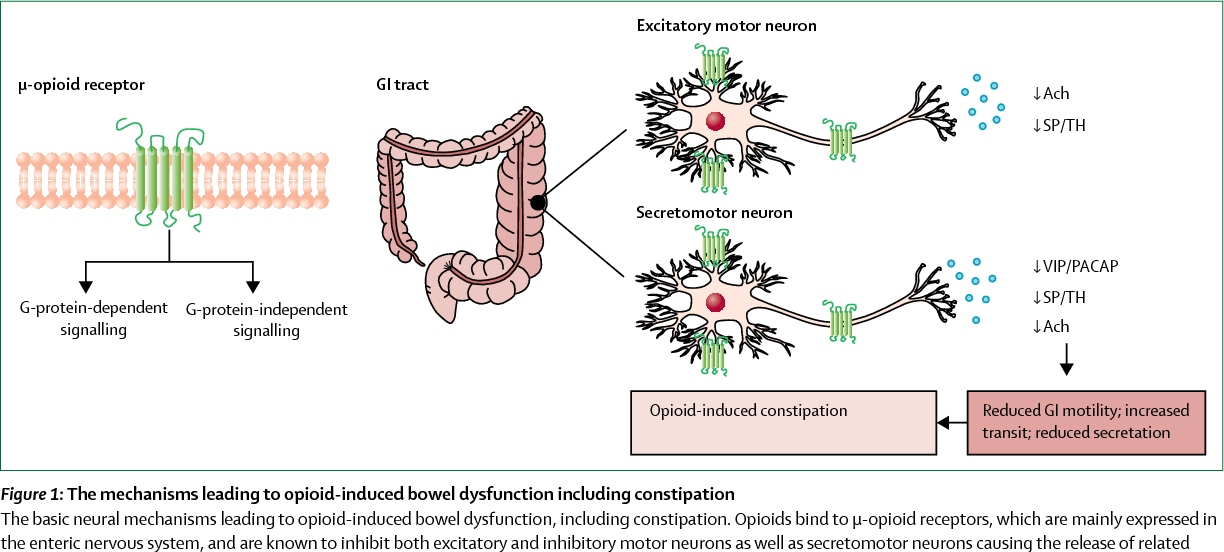 Published in The lancet. Gastroenterology & hepatology 2018
Pathophysiology, diagnosis, and management of opioid-induced constipation.

Adam D. Farmer, Caroline Bruckner Holt, Thomas J Downes, Eugenio Ruggeri, Sara del Vecchio, R De Giorgio
4
Epidemiologie
• Ruim 35% van de patiënten met hartfalen, chronisch obstructief longlijden of kanker heeft obstipatie

• In de palliatieve fase is obstipatie vaak multifactorieel bepaald

• De behandeling van obstipatie is zowel medicamenteus met laxantia als niet-medicamenteus

• Profylactisch gebruik van laxantia is aangewezen ter voorkoming van obstipatie bij starten van obstipatie-inducerende medicatie zoals opioïden.
5
Opioïden-geïnduceerde obstipatie heeft impact op de kwaliteit van leven
Uit een vragenlijst over de impact van opioïden-geïnduceerde obstipatie op de kwaliteit van leven, blijkt dat:1,2
 38% had verminderde werkprestaties
 49% was belemmerd in het uitvoeren van hun dagelijkse activiteiten
 45% had beperkte sociale interacties
 Bij 45% werd hun seksleven beïnvloed
 43% beperkte hun mogelijkheid om het huis te verlaten


“Anticipation of having a difficult time with bowel movements causes anxiety. The strain and hard stools cause regular flare-ups of hemorrhoids and I worry about the bleeding.”3
Rauck RL, Hong KJ and North J. Pain Pract. 2017;17(3):329-335; 2.Hyldahl S, Gronlund D, Drewes AM et al. Clin Pract 2018;15(4):769-778; 3.Epstein RS, Teagarden JR, Cimen A et al. Adv Ther. 2017;34:725-731
Opioïden-geïnduceerde obstipatie: meer dan alleen obstipatie
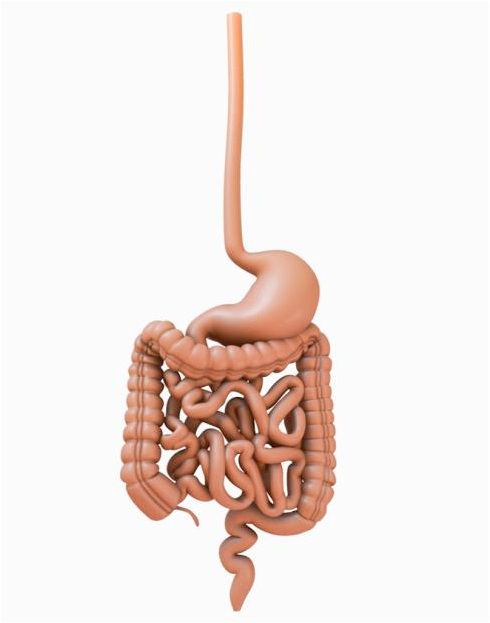 Verminderde GI motiliteit
Verhoogde vochtabsorptie
Verminderde intestinale secretie
Verhoogde sfinctertonus
Drewes AM. Scandinavian Journal of Pain 2017; 15:81-82; 2.Farmer AD, Holt CB, Downes TJ et al. Lancet Gastroenterol Hepatol 2018; 3: 203-212; 3. Brock C, Olesen SS, Olesen AE, et al. Drugs. 2012;72:1847-1865
Diagnostiek
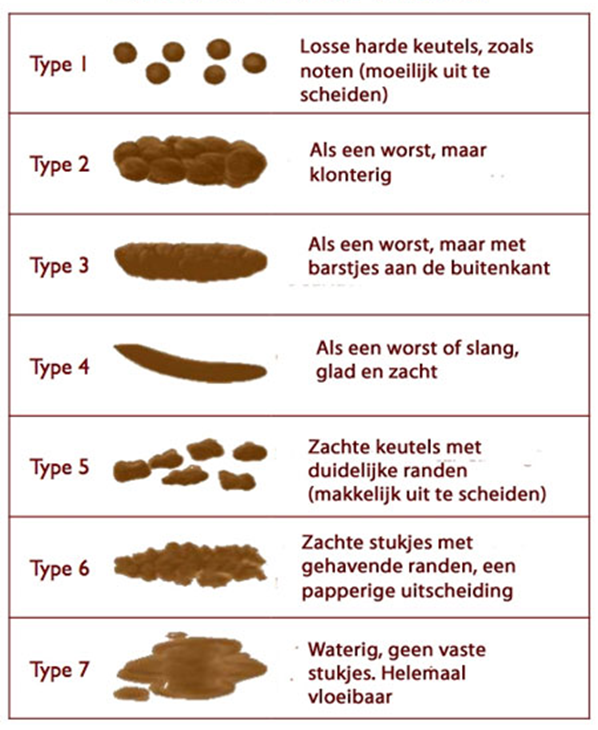 ANAMNESE:

• aanvang en duur van de klachten (eerdere episodes);

• defecatiepatroon: het gebruikelijke defecatiepatroon en eventuele veranderingen daarin;
◦frequentie, hoeveelheid, vorm en consistentie van de ontlasting;
◦diarree (overloopdiarree);

• toepassing van methoden ter bevordering van de defecatie (bijvoorbeeld digitale ontruiming);

• gevoel dat ontlasting in de darm achterblijft (incomplete defecatie);

• moeizame passage van de ontlasting (anorectale obstructie of blokkade past bij de diagnoses obstipatie, rectokèle of enterokèle, cave rectumcarcinoom);

• aanwijzingen voor prikkelbaredarmsyndroom (IBD) 

• voeding (voldoende vochtinname en voldoende vezelinname); gebruik van laxantia
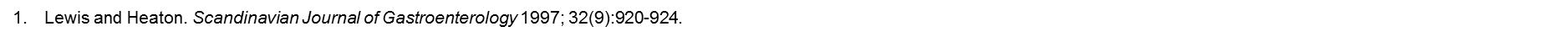 8
1. Pannemans J, Vanuytsel T and Tack J. United European Gastroenterol J. 2018;6(8):1126-1135; 2. Mearin F, Lacy BE, Chang L et al. Gastroenterology 2016;1501393-1407 3. Farmer AD, Drewes AM, Chiarioi et al. United European Gastroenterol J. 2018;0:1-14
OIC behandelalgoritme opgesteld door Europese experts1
Opioïd gestart met advies waarin mogelijke bijwerkingen, inclusief obstipatie, worden beschreven
*figuur vertaald naar het Nederlands
Specifieke behandeling moet worden afgestemd op de individuele patiënt op basis van de indicatie voor opioïden, comorbiditeiten, specifieke contra-indicaties en andere gelijktijdige medicatie. Er dient regelmatig een herbeoordeling te worden uitgevoerd.
Schrijf ook standaardlaxantia (osmotisch of contactlaxantia) voor om mee te beginnen wanneer obstipatie ontstaat
Overweeg en behandel alternatieve oorzaken (psychologische aspecten, inactiviteit, andere medicatie, stofwisselingsstoornissen)
Obstipatie gemeld door de patiënt
Leefstijl-aspecten bespreken
Obstipatie duidelijk gerelateerd aan het starten, escaleren of wisselen van opioïden
1. Farmer AD, Drewes AM, Chiarioi et al. United European Gastroenterol J. 2018;0:1-14
OIC behandelalgoritme opgesteld door Europese experts1
Obstipatie duidelijk gerelateerd aan het starten, escaleren of wisselen van opioïden
Opioïdgeïnduceerde obstipatie
Obstipatie van gemengde etiologie
Overweeg combinatie van standaardlaxantia
Start een PAMORA of andere opioïdantagonist
Overweeg een proefbehandeling met een PAMORA of andere opioïdantagonist* – doorgaan indien positief
*De lengte van de proefbehandeling hangt af van de perifeer werkende mu-opioïdereceptorantagonist (PAMORA) of opiaatantagonist.
Figuur vertaald naar het Nederlands
1. Farmer AD, Drewes AM, Chiarioi et al. United European Gastroenterol J. 2018;0:1-14
OIC behandelalgoritme opgesteld door Europese experts1
Overweeg een proefbehandeling met een PAMORA of andere opiaatantagonist* – doorgaan indien positief
Start een PAMORA of andere opiaatantagonist
Specialist of tweedelijnszorg
Overweeg toevoeging van laxantia, lubiproston, linaclotide of prucalopride
Overweeg wisselen van opioïd of toedieningsroute
Overweeg verwijzing naar tweedelijns- of derdelijns centrum voor verdere beoordeling
*De lengte van de proefbehandeling hangt af van de perifeer werkende mu-opioïdereceptorantagonist (PAMORA) of opioïdantagonist.
1. Farmer AD, Drewes AM, Chiarioi et al. United European Gastroenterol J. 2018;0:1-14
Figuur vertaald naar het Nederlands
Niet medicamenteuze behandeling OIC
Beweging

Veel drinken

Vezels hebben geen positieve invloed op OIC

Vezelrijke voeding kan obstipatie verergeren
Behandeling opioïden-geïnduceerde obstipatieNHG –standaard Obstipatie1
Een opioïd moet altijd samen met een laxans worden gestart.     Lactulose of macrogol zijn eerste keus1

 Er is geen systematische review of RCT die verschillende laxantia     vergelijkt bij deze specifieke indicatie1

Doel is om de ontlasting te verzachten en zacht te houden en niet meer te voldoen aan de diagnose ’obstipatie’1

- Een defecatiefrequentie van eens per 1-2 dagen2

Advies: Controleer na het starten van de medicamenteuze behandeling  na 3 dagen tot 2 weken (afhankelijk van klachten)1
1. Diemel JM, Van den Hurk APJM, Muris JWM, Pijpers MAM, Verheij AAA, Kurver M. NHG-Standaard Obstipatie. Huisarts Wet 2010;53(9):484-98. Available from: https://www.nhg.org/standaarden/volledig/nhg-standaard-obstipatie; 2. De Graeff A, Krol RJA. De richtlijn Obstipatie. Pallialine. Versie 2, 2009. Available from: http://www.pallialine.nl/obstipatie
Laxantia
1. https://www.farmacotherapeutischkompas.nl, geraadpleegd op 16-10-2018 2. Tack J et al. Clin Gastroenterol Hepatol. 2009;7:502
Lactulose
Wordt nauwelijks geresorbeerd, trekt via osmose water aan, pH-daling in de darm

15-45 ml stroop of 24 g poeder per dag in 1-2 doses

Geen aanpassing dosering noodzakelijk bij lever- of nierfunctiestoornis

Bijwerkingen: diarree, flatulentie, buikpijn, misselijkheid en braken

Kaliumverlies door diuretica kunnen vergroot worden

Meer kans op toxische effecten digoxine

Kan gebruikt worden tijdens zwangerschap en lactatie

Contra-indicaties: plotselinge buikpijn, kans op perforatie (Colitis ulcerosa, M. Crohn),
 galactosemie

Veel vocht drinken
Macrogol
Lange lineaire polymeer, waarop watermoleculen worden vastgehouden d.m.v. waterstofbindingen

1-2 sachets per dag

Bijwerkingen: Buikpijn, diarree, misselijkheid, braken, fecale incontinentie

Geneesmiddelen kunnen tijdelijk verminderd geabsorbeerd worden, zoals digoxine, anti-epileptica, immunosuppressiva

Mag tijdens zwangerschap en lactatie worden gebruikt

Contra-indicaties: M. Crohn, Colitis ulcerose, Ileus
Werkingsmechanisme PAMORAPeripherally Acting μ-opioid Receptor Antagonist
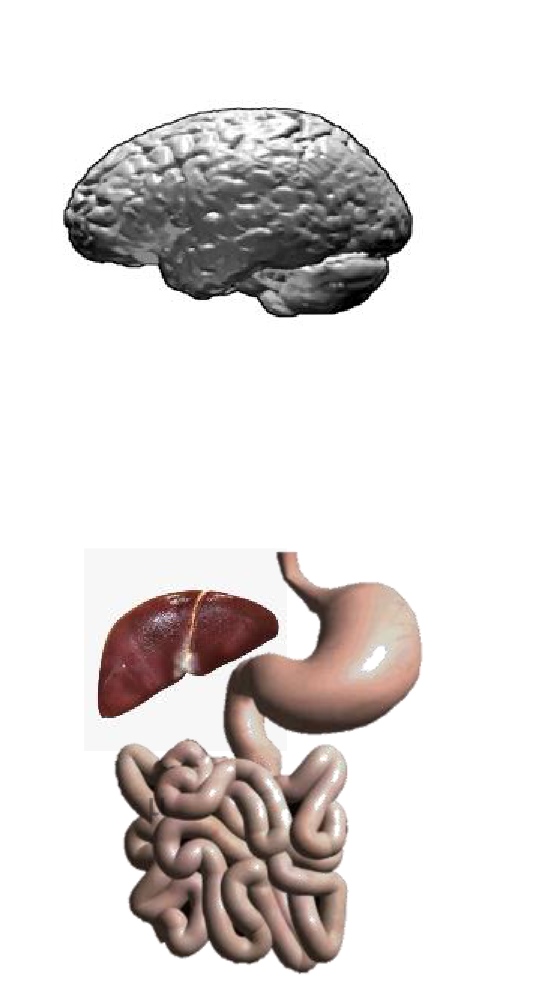 Brein
Analgesie
 receptoren
Bloed-hersen barrière
Opioïd
PAMORA
Gastrointestinale stelsel
Inhibitie motiliteit en secretie
 receptoren
Farmer AD, Holt CB, Downes TJ et al. Lancet Gastroenterol Hepatol 2018; 3: 203-212; 2. Brock C, Olesen SS, Olesen AE, et al. Drugs. 2012;72:1847-1865
Naloxegol: Moventig
Mu – receptor antagonist

Orale toediening

12,5 – 25 mg per dag

Aanpassen aan nierfunctie 

Kans op gastro-intestinale perforatie

In de ochtend innemen minimaal 30 minuten voor of 2 uur na ontbijt

Bij slikproblemen fijnmaken
20
Naloxegol en verdraagzaamheid
Zeer vaak (>10%): buikpijn, diarree

 Vaak (1-10%): Nausea, hoofdpijn, flatulentie, overmatig zweten. 

 Soms (0,1-1%): Opioïden-abstinentiesyndroom (vaak binnen enkele minuten toto dagen na de eerste inname en licht tot matig-ernstig
Naloxegol contra-indicaties en bijzondere waarschuwingen en voorzorgen
Contra-indicaties: 
Overgevoeligheid werkzame stof of hulpstof of voor een andere opioïde antagonist 
Bekende of vermoede GI obstructie, kans op GI perforatie
Patiënten met kanker met verhoogd risico op GI perforatie
Krachtige CYP3A4 remmers  

Bijzondere waarschuwingen:
   
 Omstandigheden met verhoogd risico op GI perforatie

 Klinisch belangrijke verstoring van de bloed-hersenbarrière

 Gelijktijdig gebruik van methadon

 GI bijwerkingen (vooral kort na start)

 Opioïdenontwenningssyndroom 

 Cardiovasculaire aandoeningen

 CYP3A4-inductoren
Methylnaltrexon1,2,3: Relistor®
PAMORA: Peripherally Acting μ-opioid Receptor Antagonist 

Remt het effect van opioïden in tractus gastro-intestinalis 

Minimale passage bloed-hersen barrière, centrale pijnstilling blijft intact 

Subcutane injectie, max 1x per dag
Brock C, Olesen SS, Olesen AE, et al. Drugs. 2012;72:1847-1865; 2. Ford AC et al. Am J Gastroenterol. 2013 Oct;108(10):1566-74; doi:10.1038/ajg.2013.169; 3. SPC Relistor.
Methylnaltrexon en verdraagzaamheid
Buikpijn, misselijkheid, flatulentie, diarree

 Reactie op de injectieplaats zoals branderigheid, steken, pijn, roodheid, oedeem. 

 Darmperforatie
Methylnaltrexon contra-indicaties en bijzondere waarschuwingen en voorzorgen
Contra-indicaties: 
Mechanische gastro-intestinale obstructie of meer kans op recidiverende obstructie en bij acute buikchirurgie vanwege het risico van maag-darmperforatie
Overgevoeligheid werkzame stof of hulpstof


Bijzondere waarschuwingen:

Raadpleeg een arts bij ernstige of verergering van symptomen 

Obstipatie anders dan door opioïden veroorzaakt

Behandeling met methylnaltrexon kan resulteren in het snel optreden van een defecatie

Dient alleen gedurende een beperkte periode te worden gebruikt

Niet aanbevolen bij ernstige leverinsufficiëntie of end-stage nierinsufficiëntie 

Aandoeningen in het maagdarmkanaal en maagdarmperforatie

Opioïde ontwenningsverschijnselen

Natriumvrij
Samenvatting
Opioïden-geïnduceerde obstipatie komt vaak voor bij oncologische patiënten en heeft impact op het dagelijkse leven

 Conform NHG standaard, moet een opiaat altijd samen met een laxans worden gestart (Lactulose/Macrogol)

 Controleer na het starten van de medicamenteuze behandeling

 Bij onvoldoende werkzaamheid van laxans kan een geneesmiddel dat specifiek de oorzaak aanpakt, ingezet worden, bijvoorbeeld een perifere mu-opioïde receptorantagonist (PAMORA)

 Overweeg bij onvoldoende werkzaamheid laxans een combinatie van Oxycodon en Naloxon (Targinact)